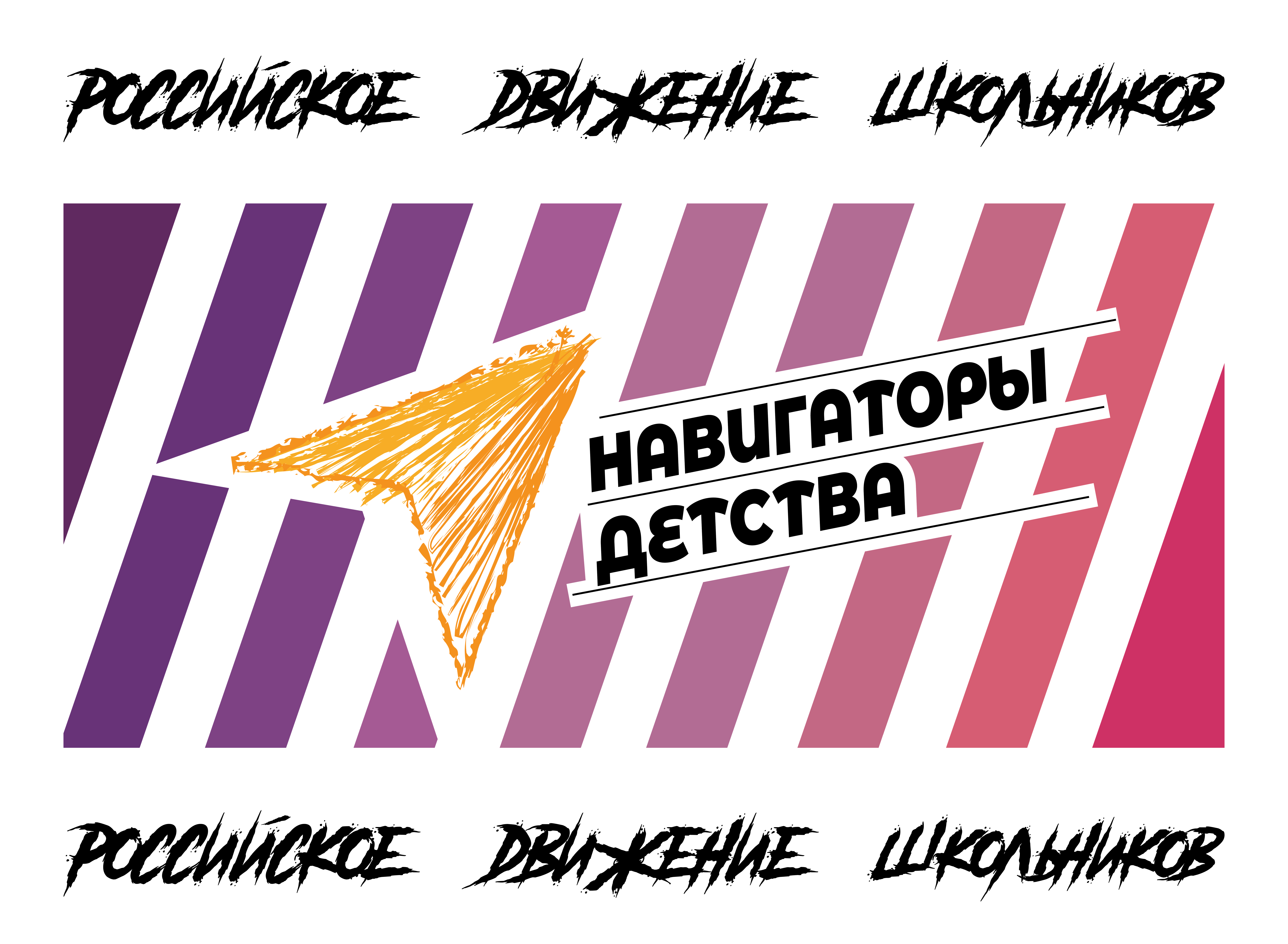 Кто такой советник директора 
по воспитанию и взаимодействию 
с детскими общественными объединениями?
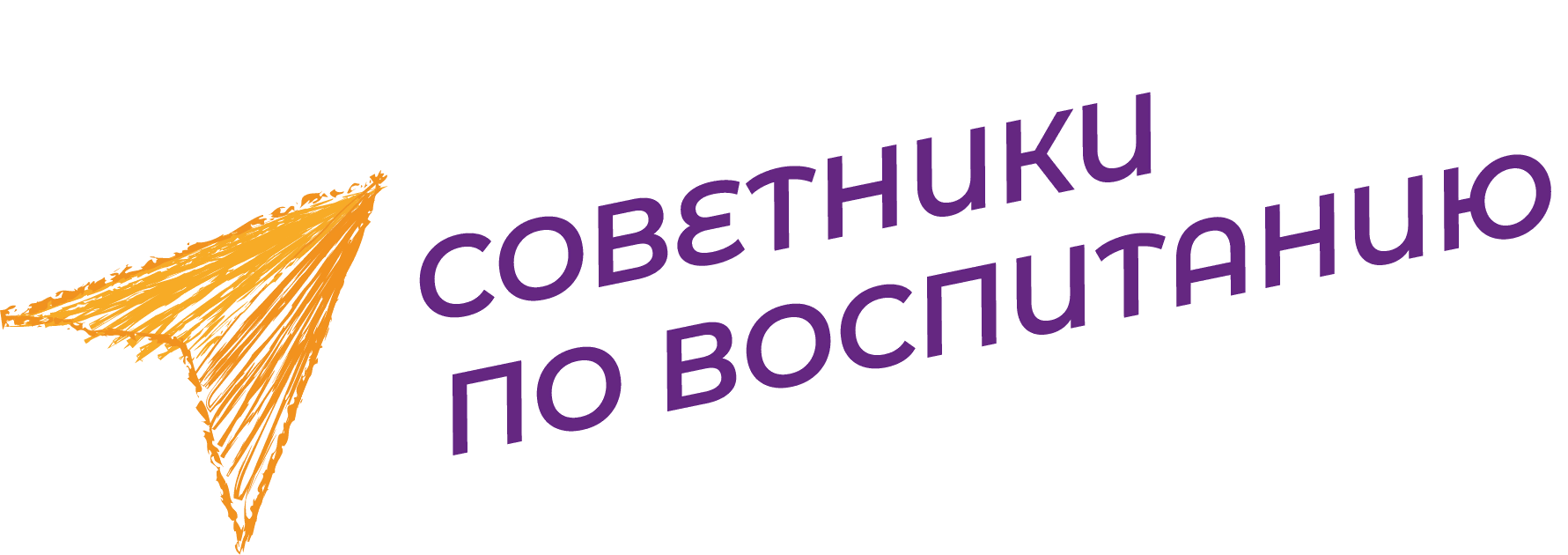 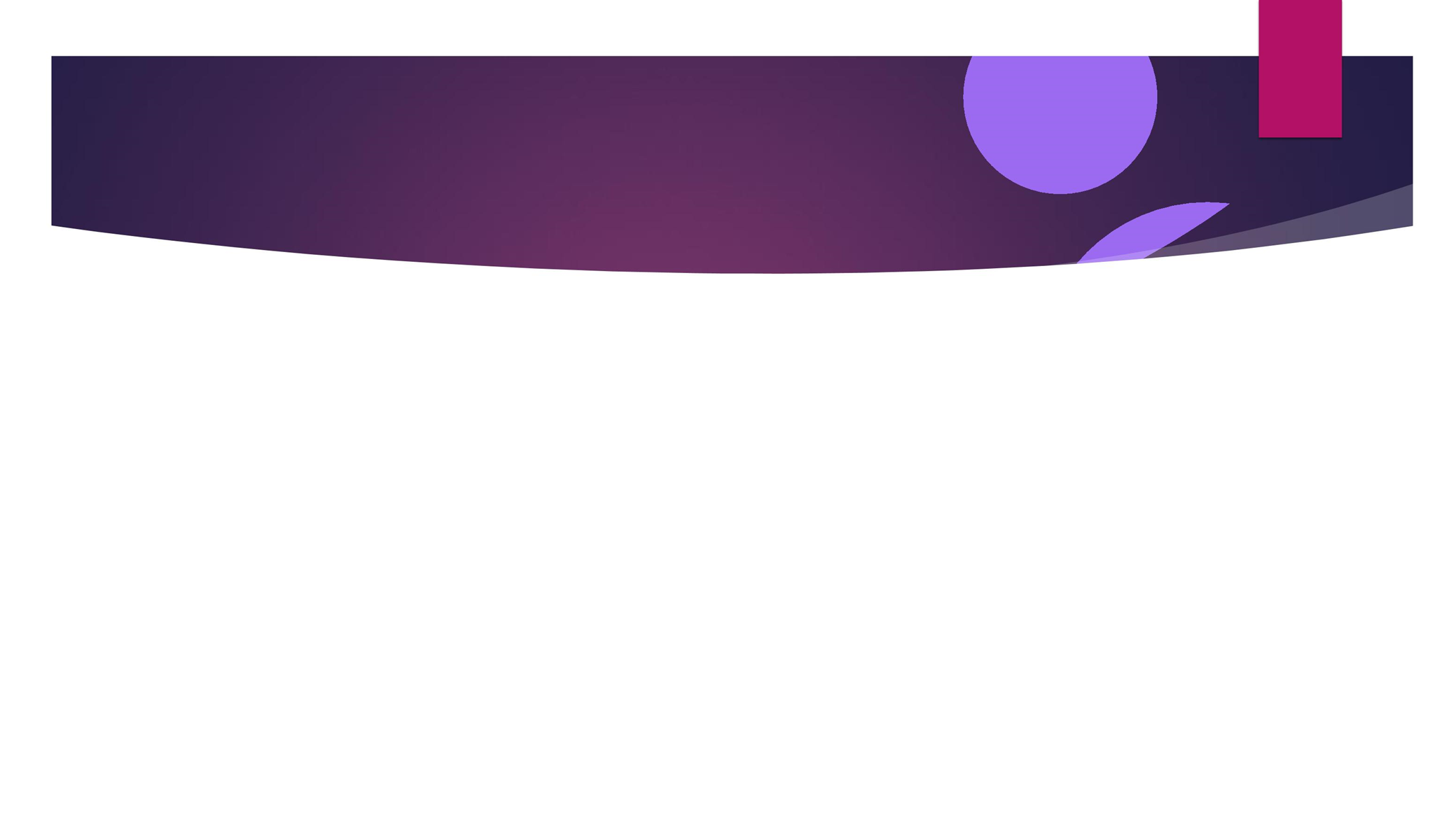 Кто такой 
советник?
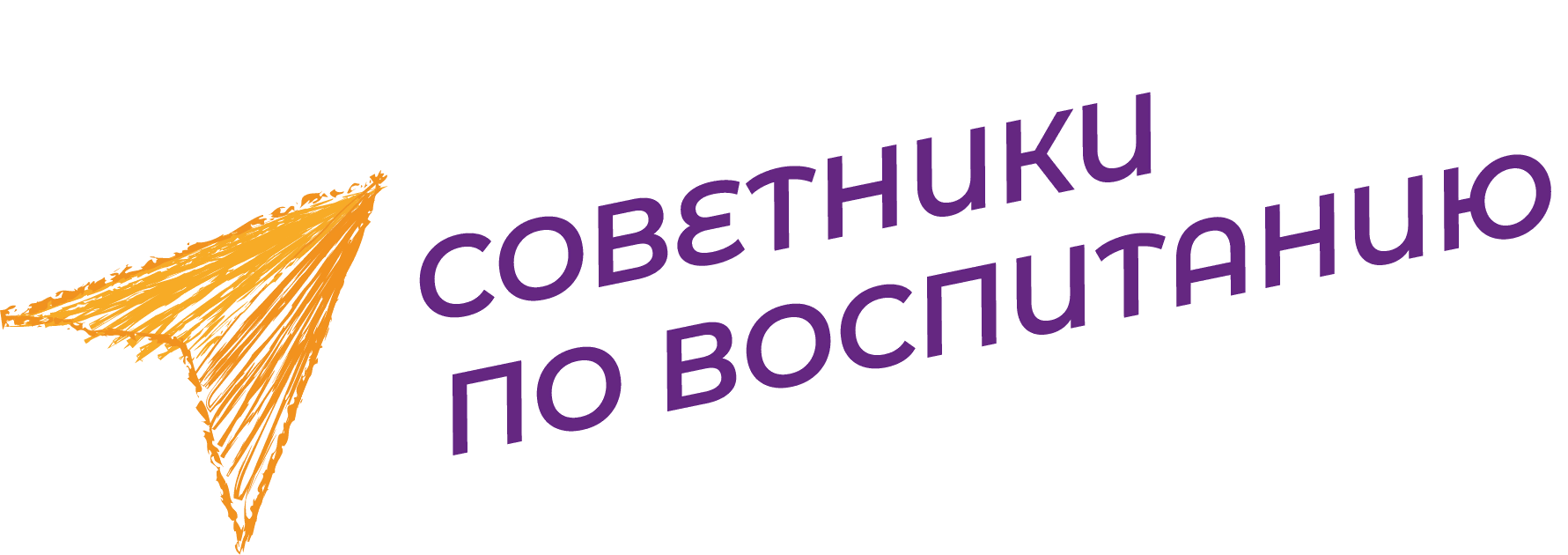 Должность советника в российских школах была инициирована Министерством просвещения в рамках проекта «Патриотическое воспитание граждан РФ», а также Российским движением школьников (РШД). Проект реализуется в партнерстве Министерства просвещения и Российского детско-юношеского центра (РДЦ).
Советники отвечают за внеурочную деятельность (НО НЕ РАБОТАЕТ ЗА ВСЕХ).
Например, организуют культурные и спортивные мероприятия для детей, патриотические слёты и акции, «вовлекают детей в юнармейские проекты» и способствуют «воспитанию личности на основе духовно-нравственных традиций».
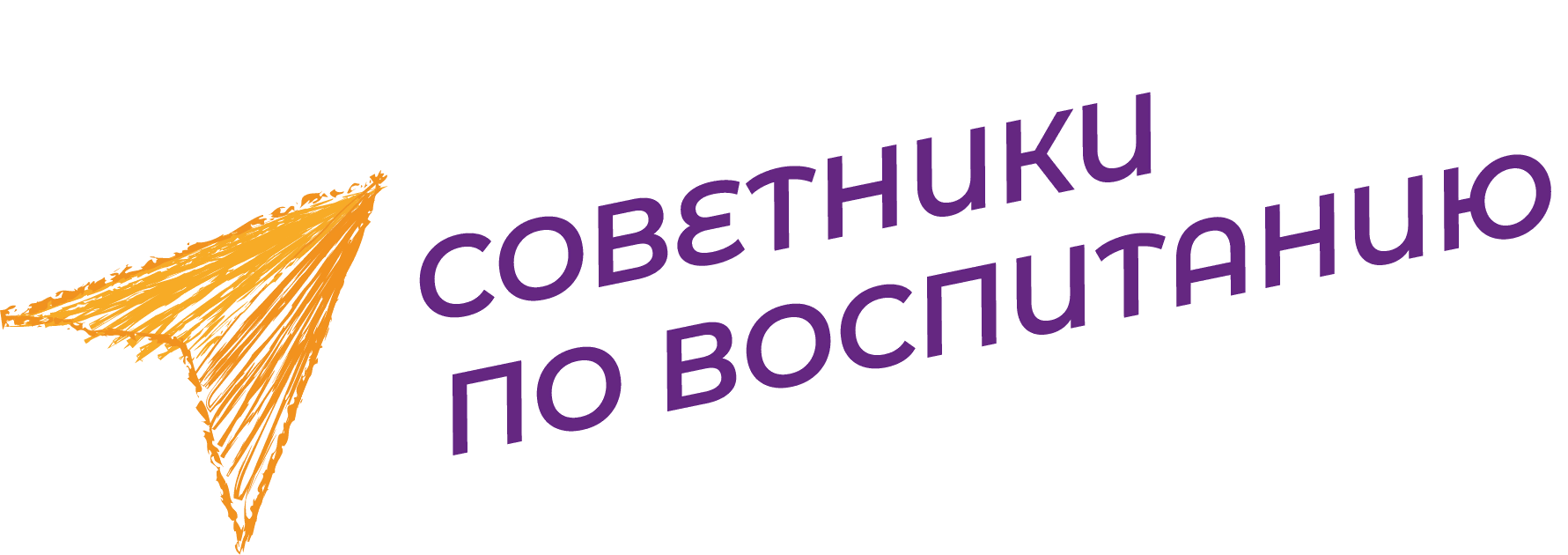 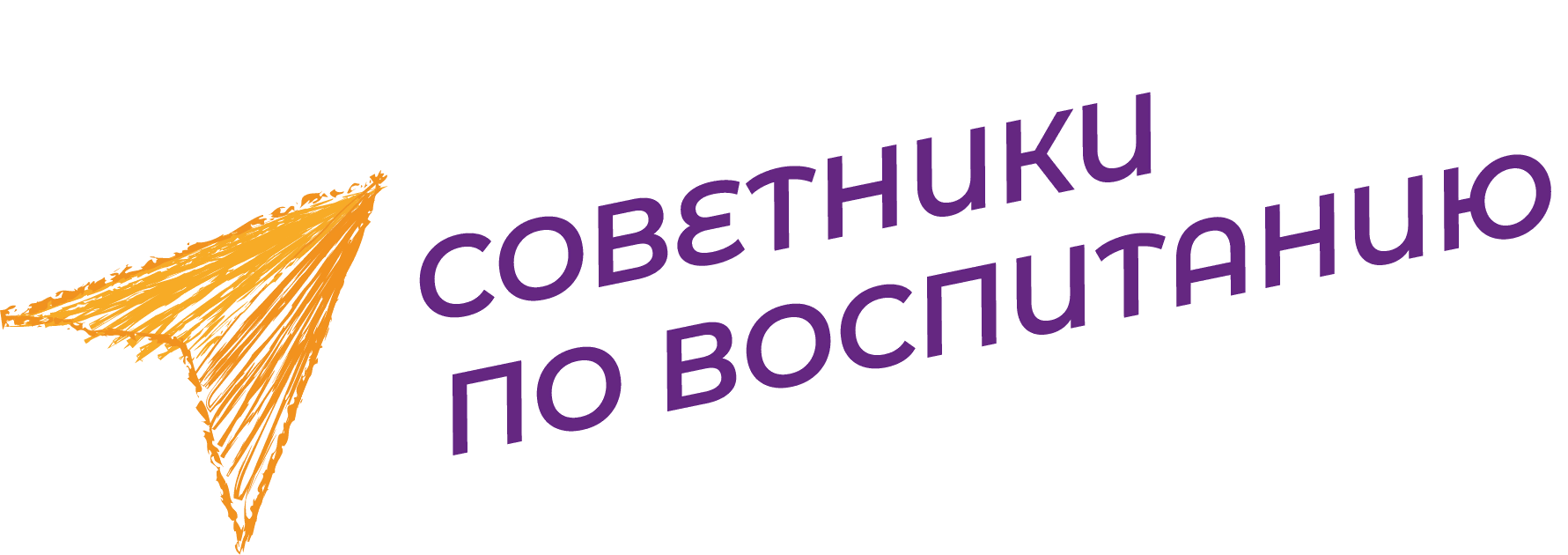 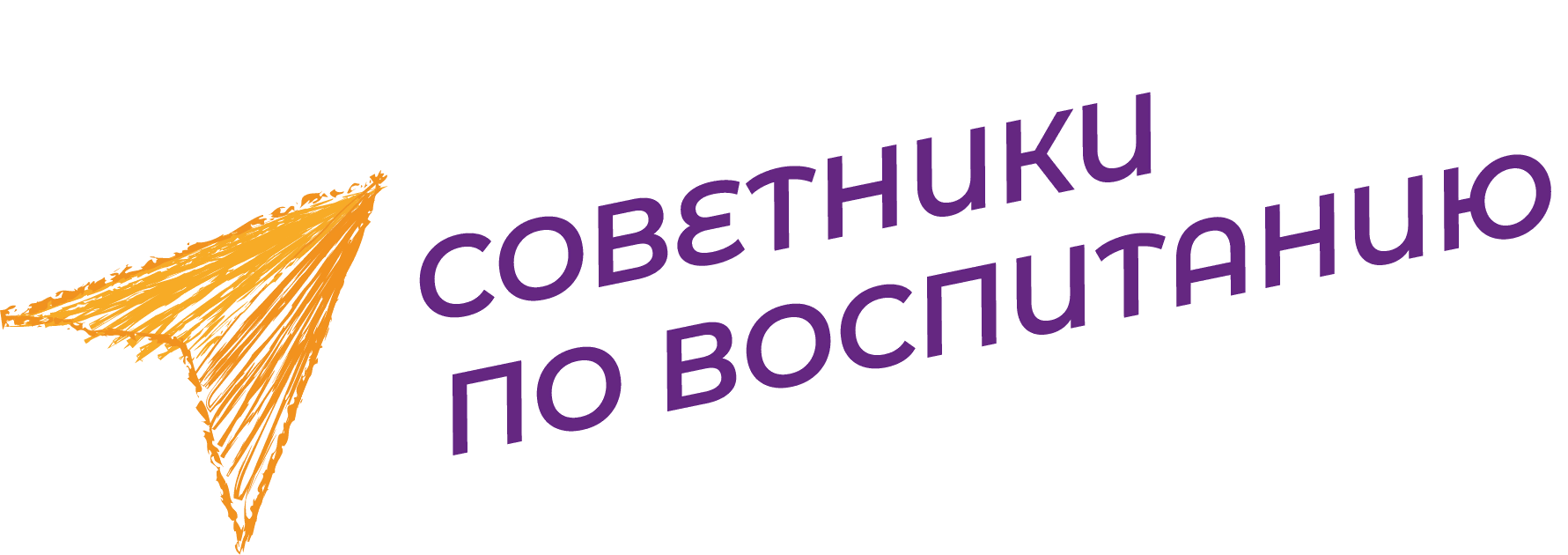 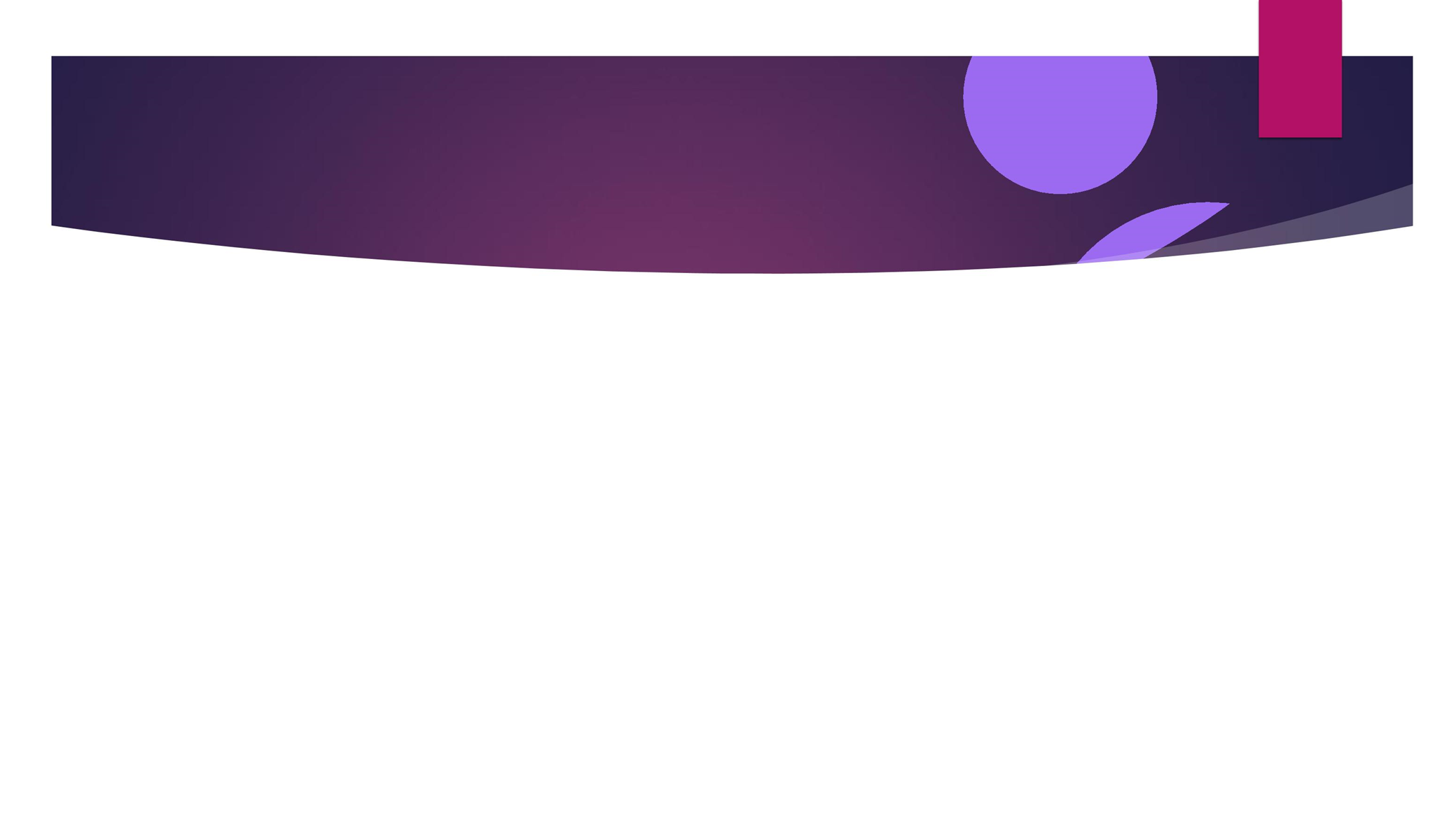 Отличие деятельности советника от других
Делаем вывод, что советник – это практик!
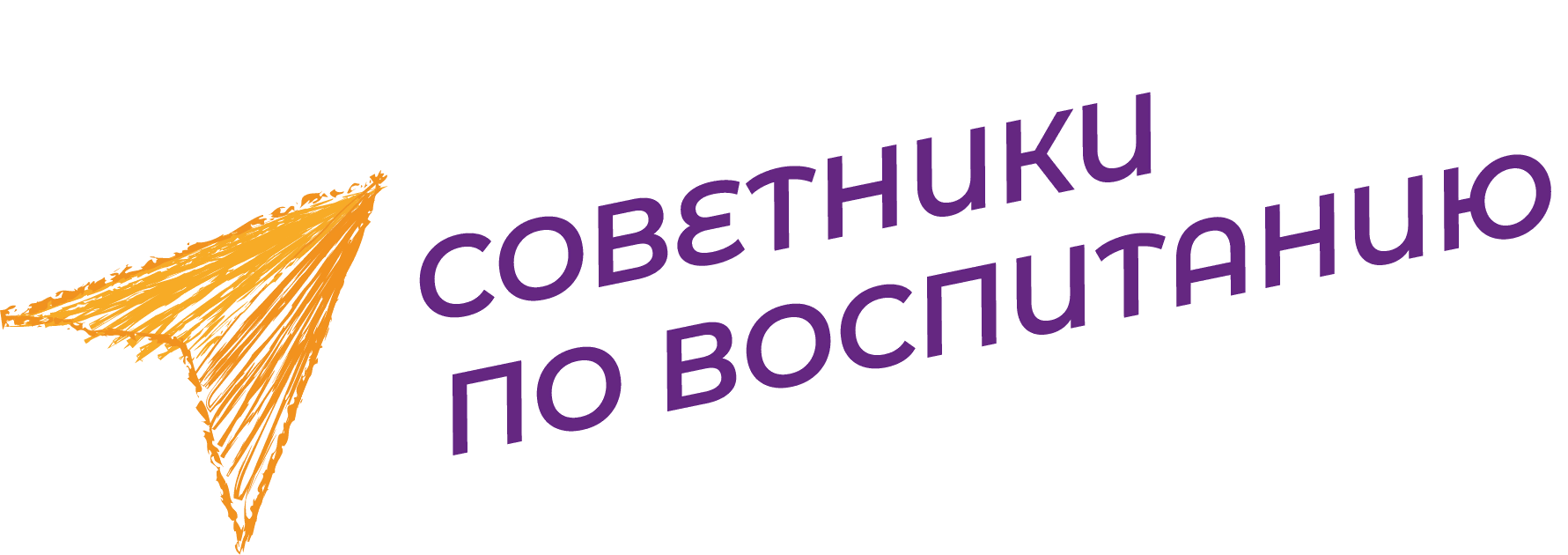 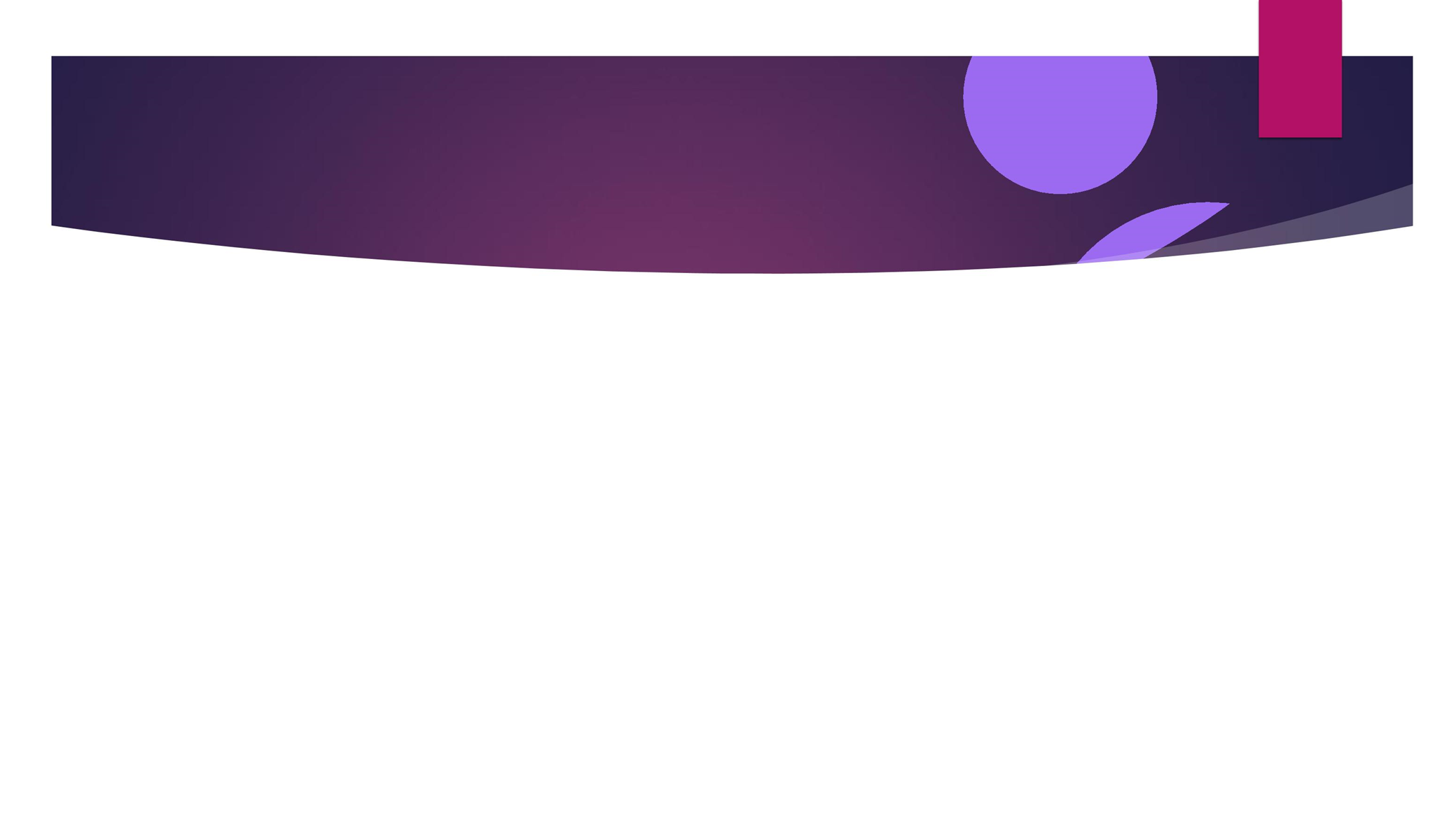 С кем взаимодействует советник?
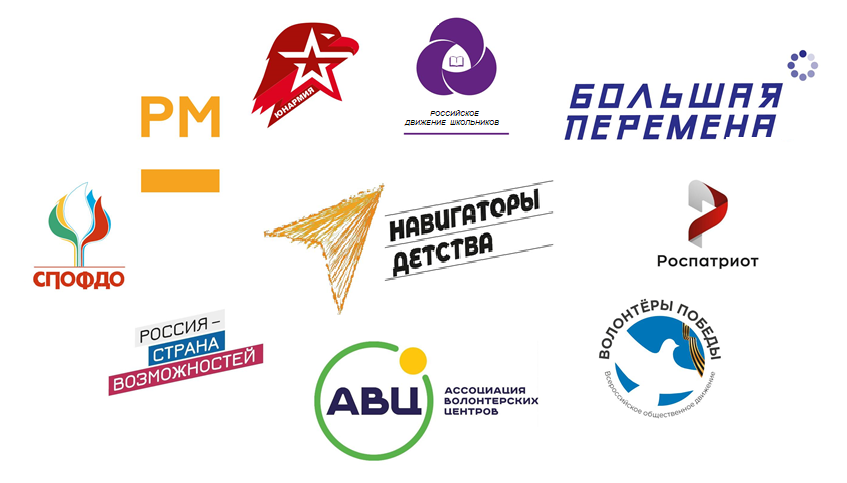 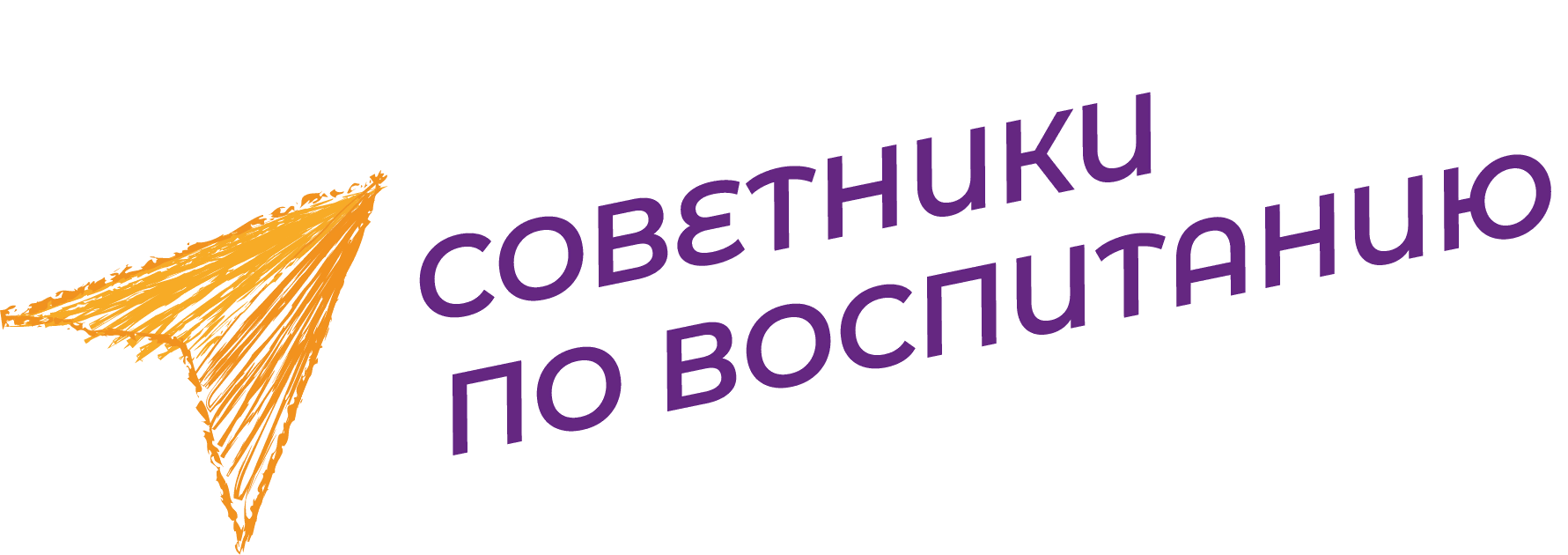 Общественные организации
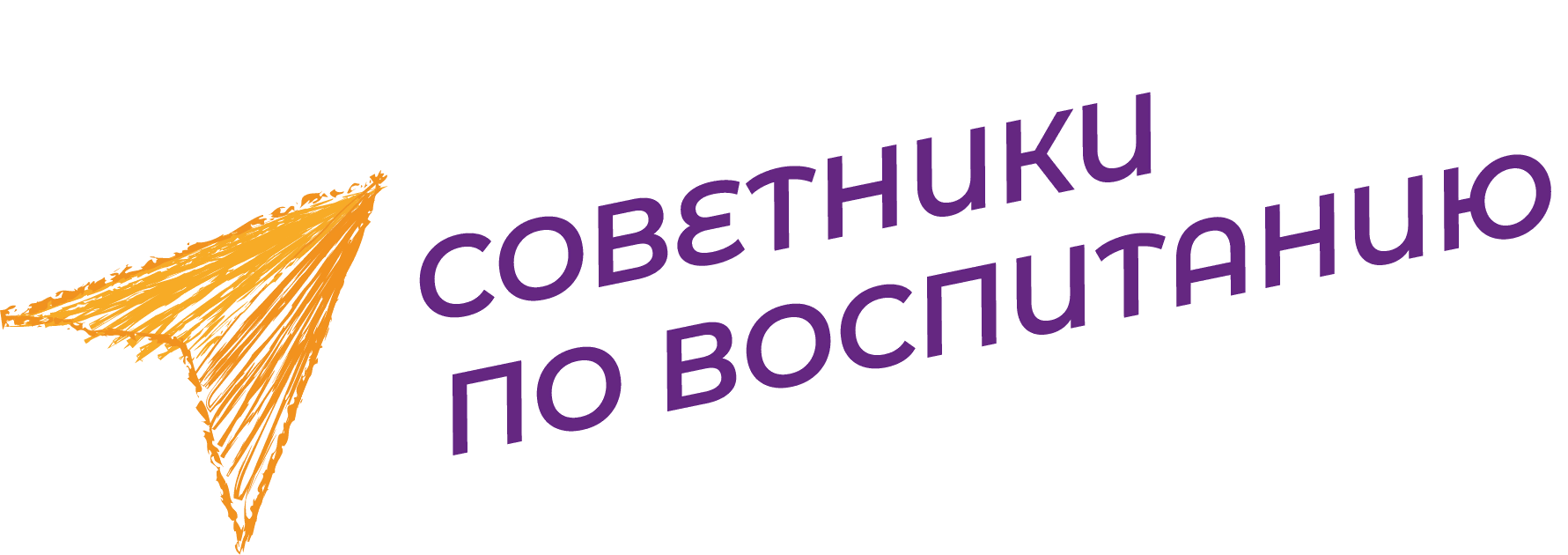 Педагогический состав школы
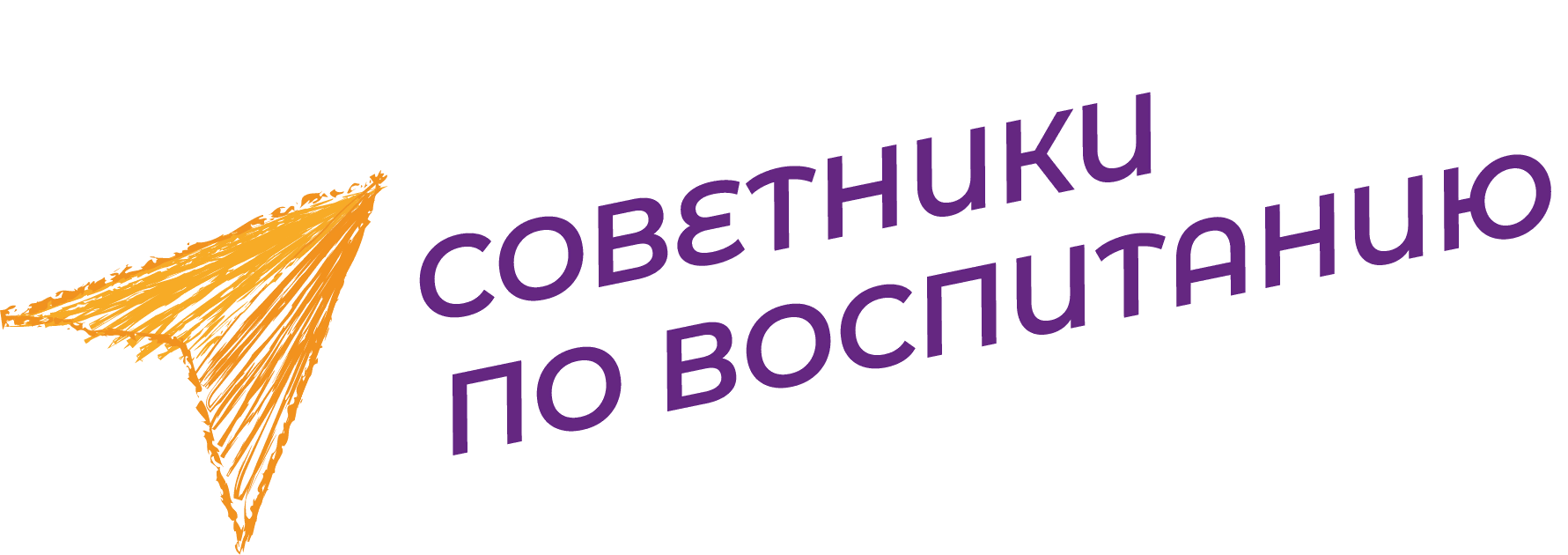 Социальные партнеры
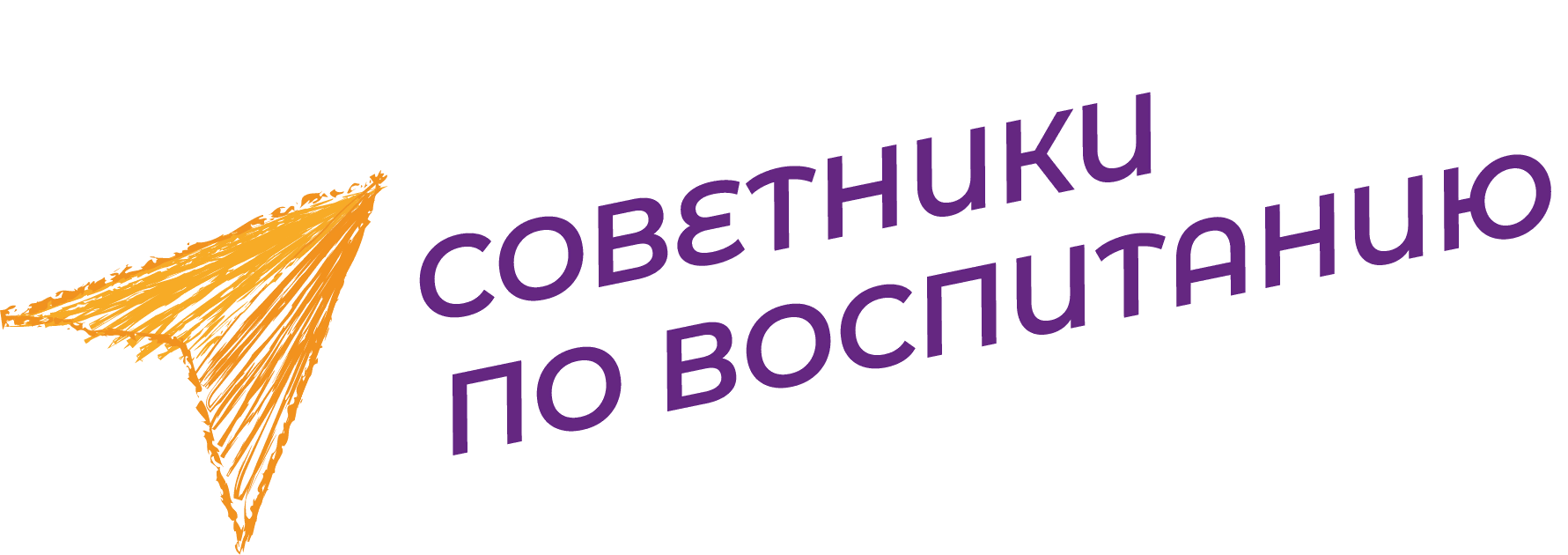 Ресурсный центр РДШ
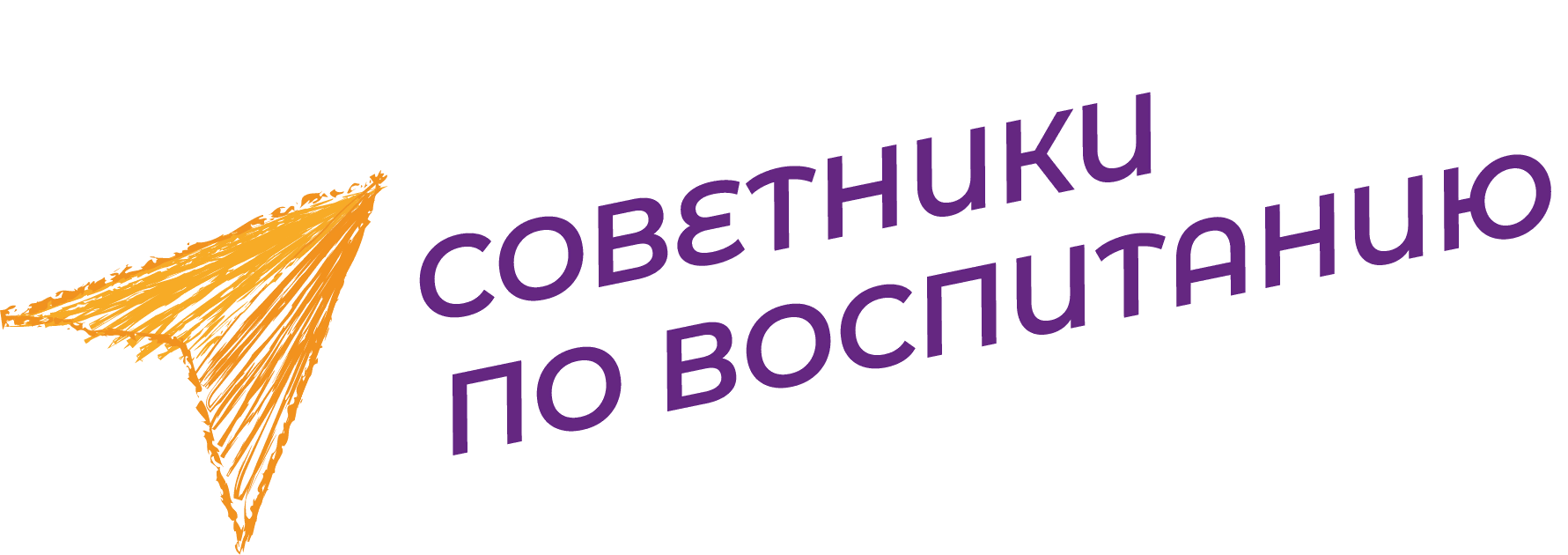 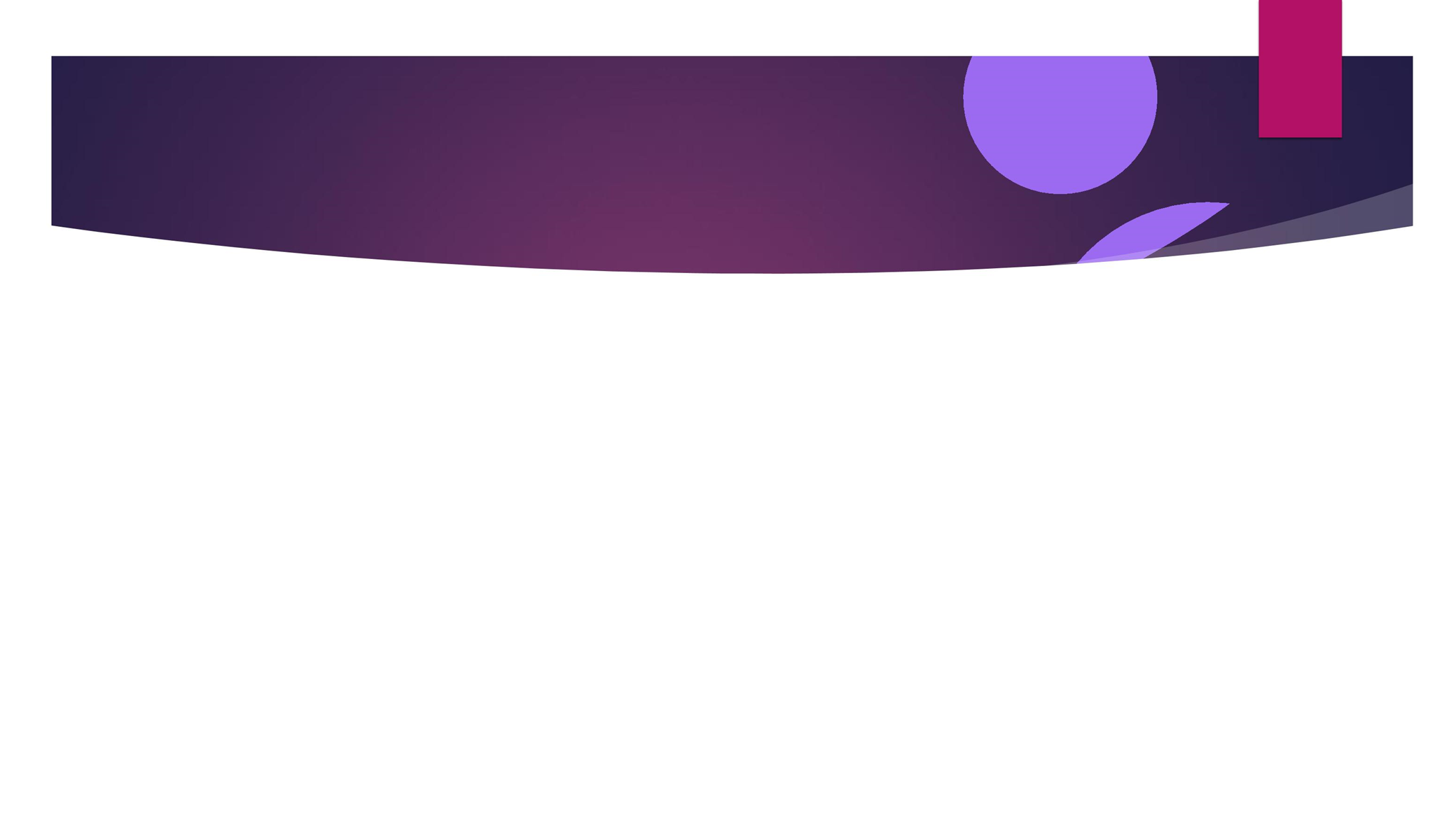 Система взаимодействия советника
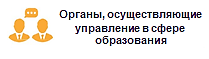 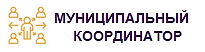 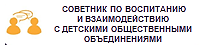 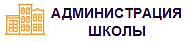 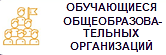 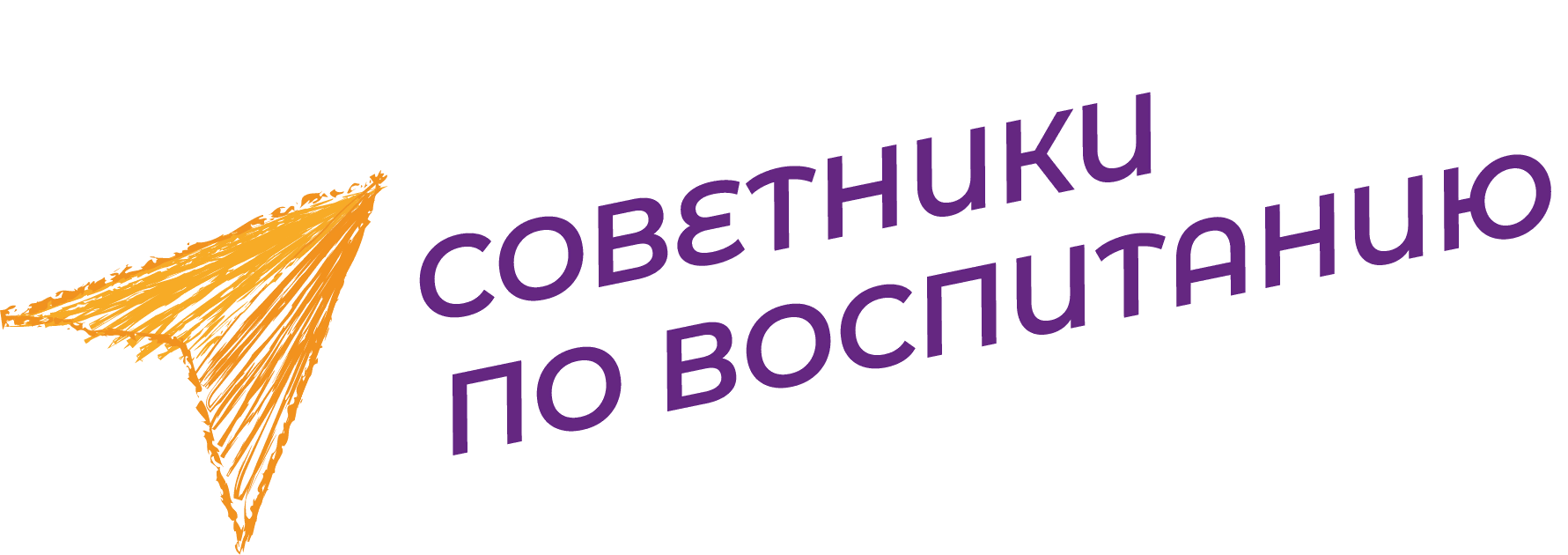 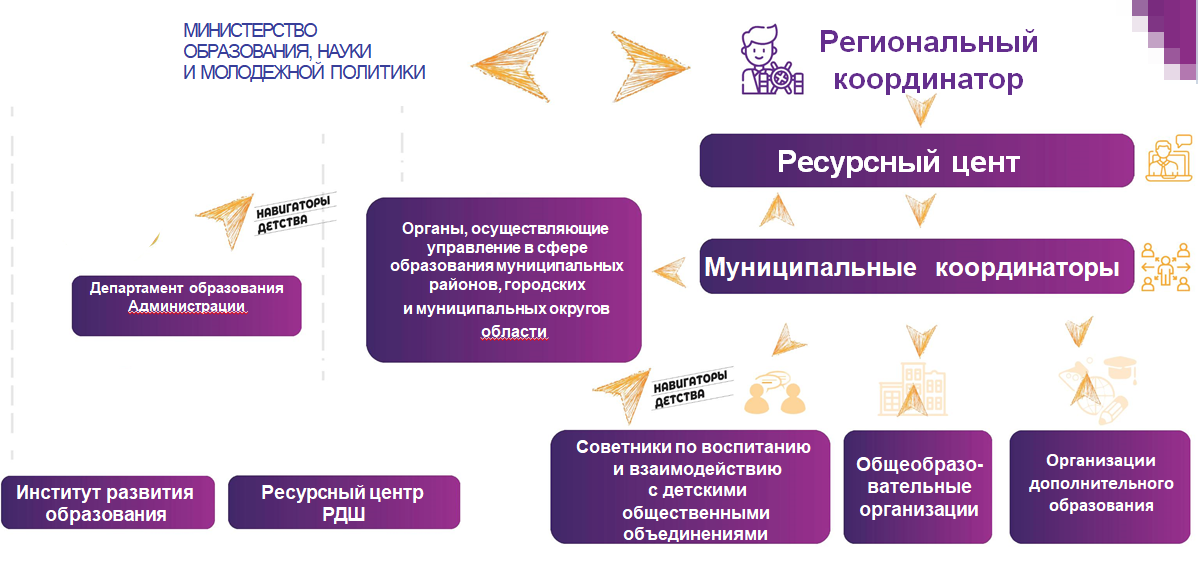 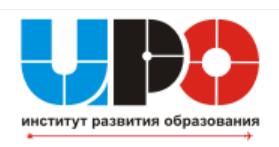 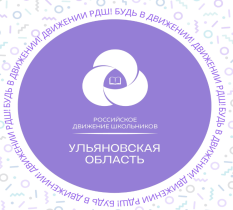 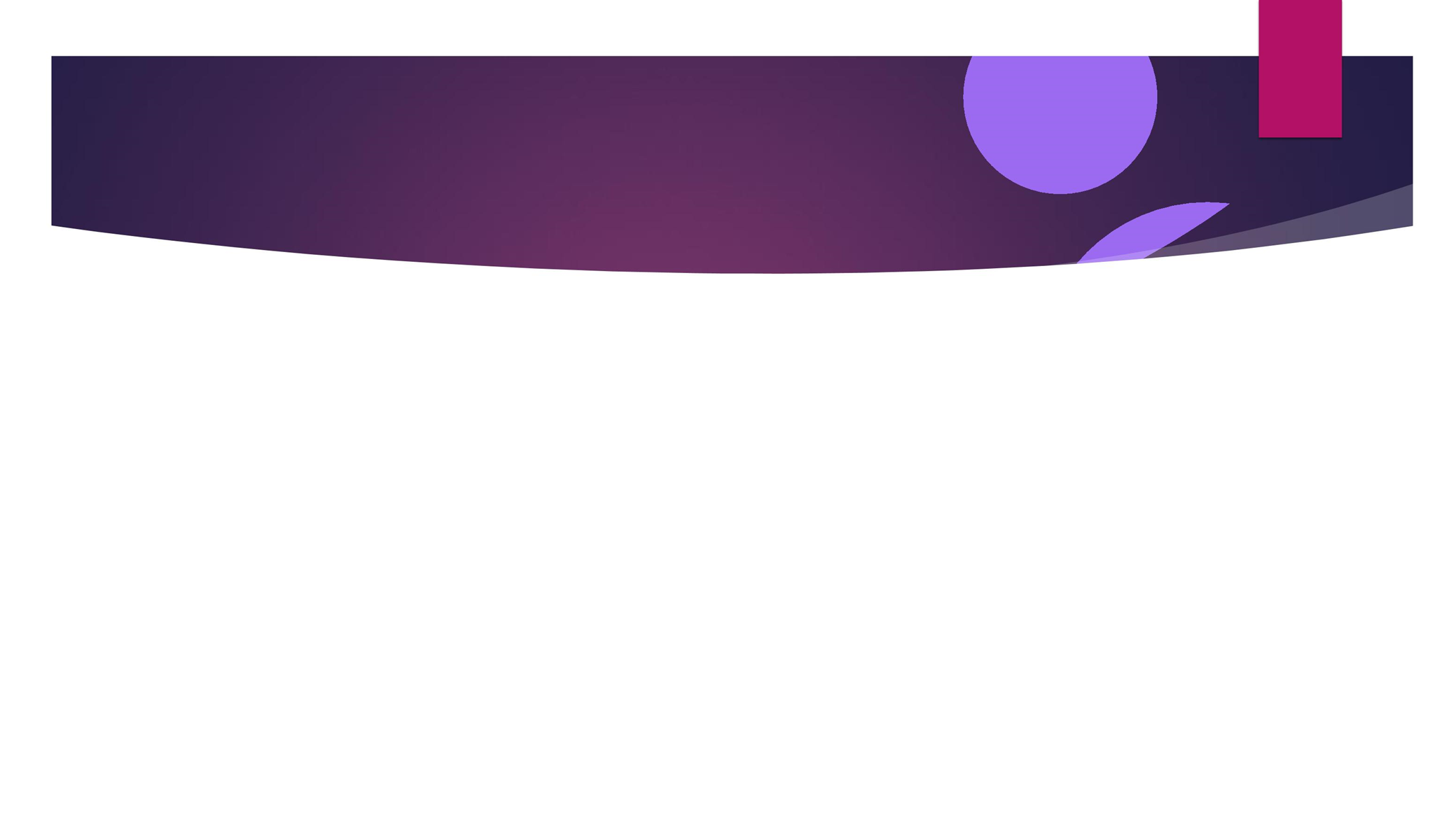 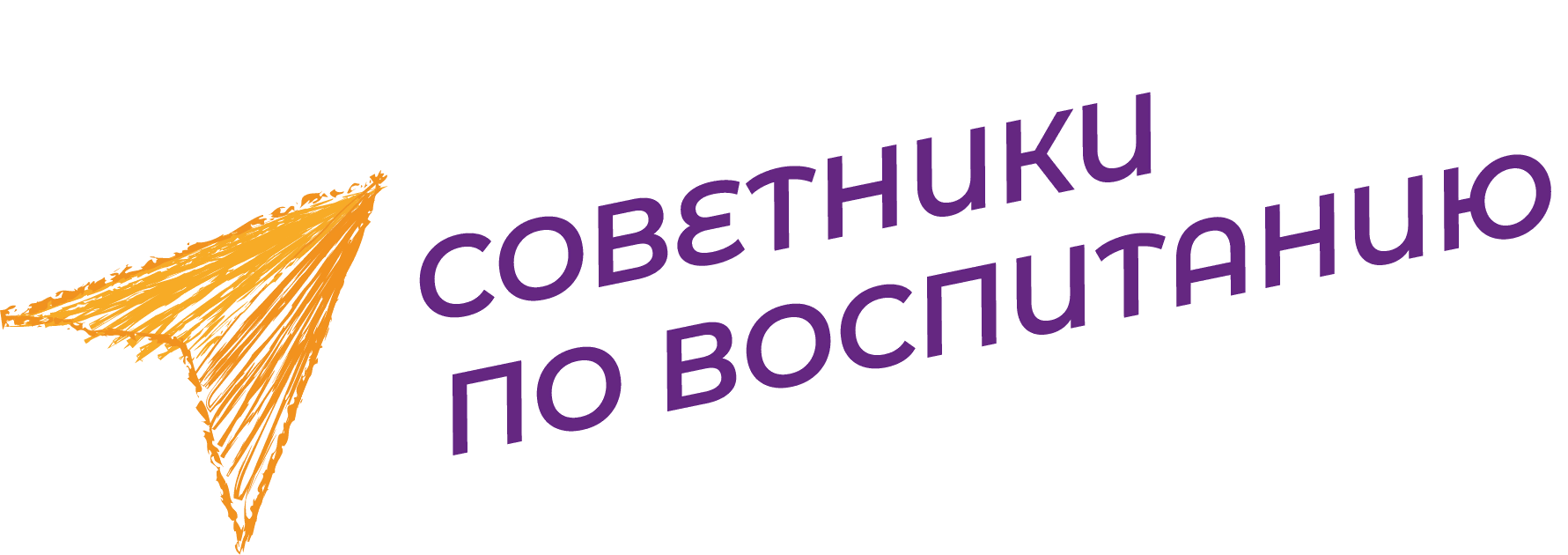 Информационные ресурсы 
реализации проекта
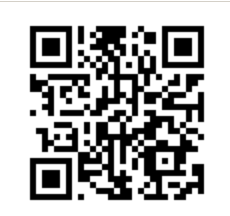 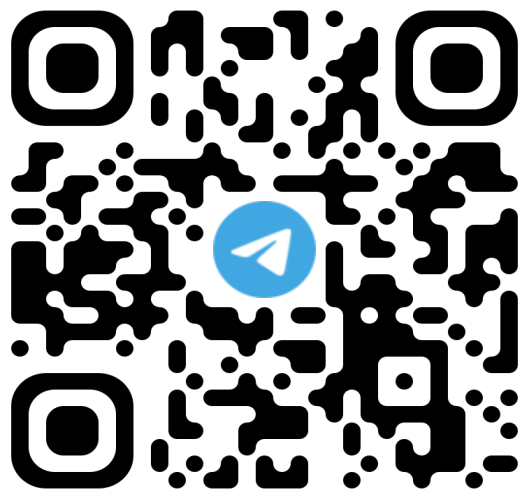 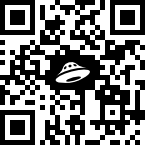 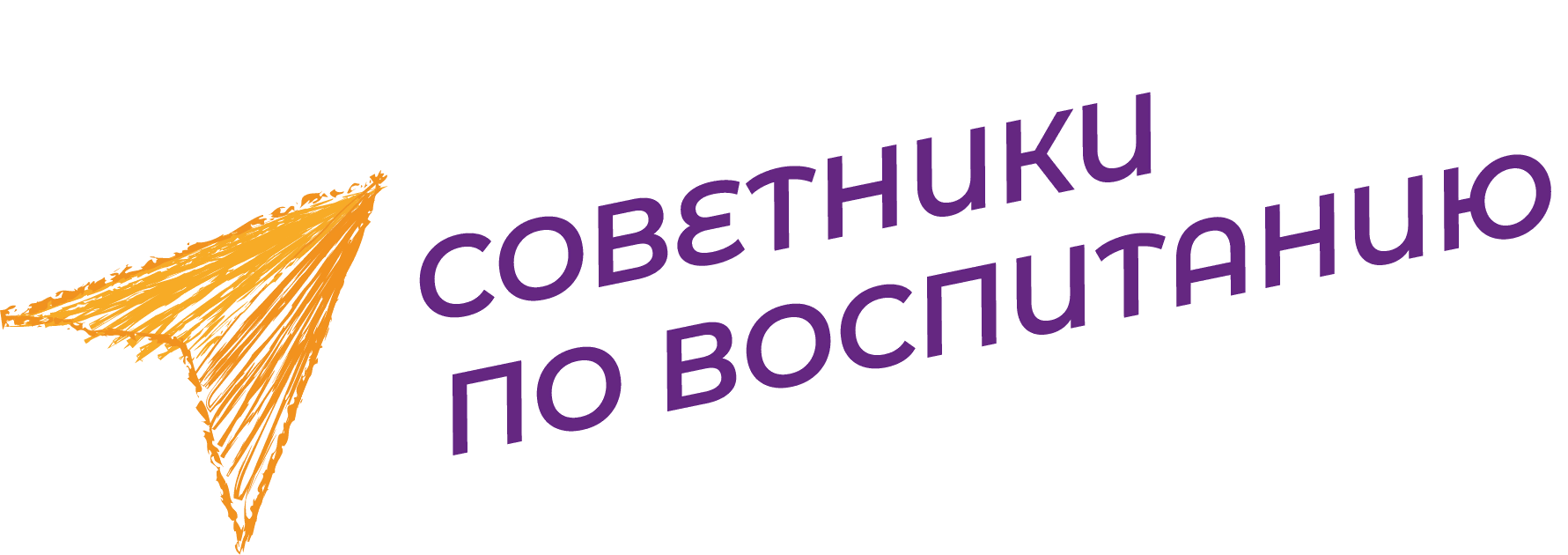 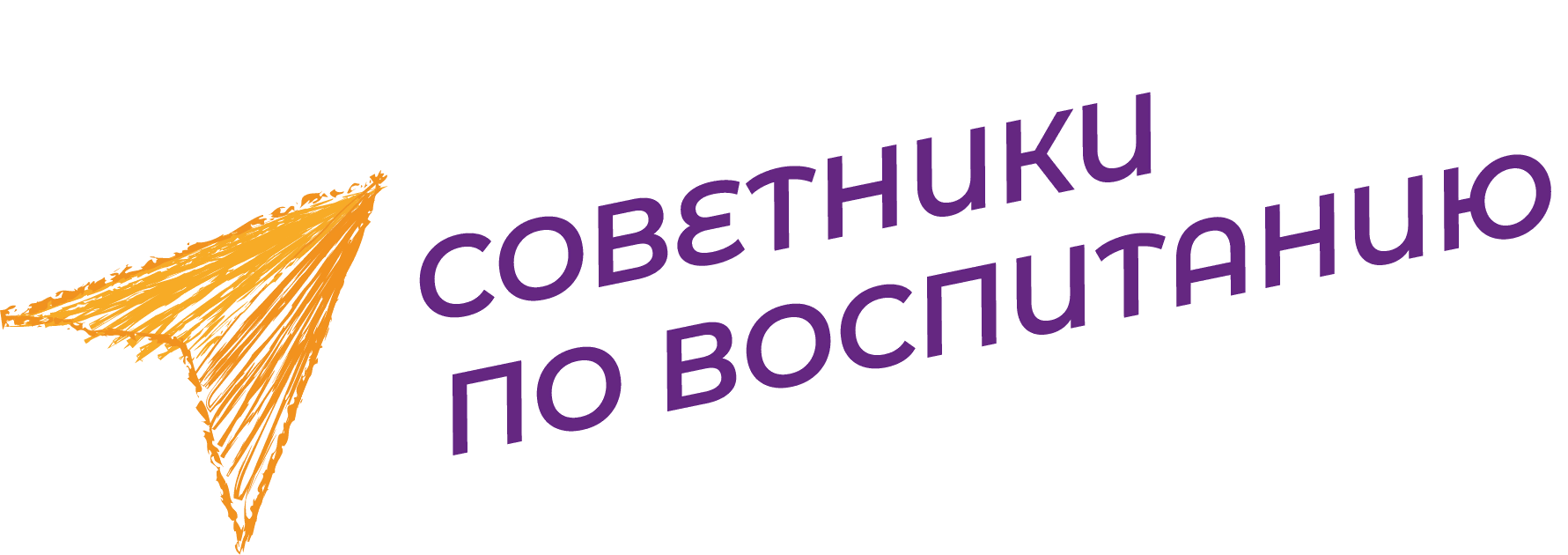 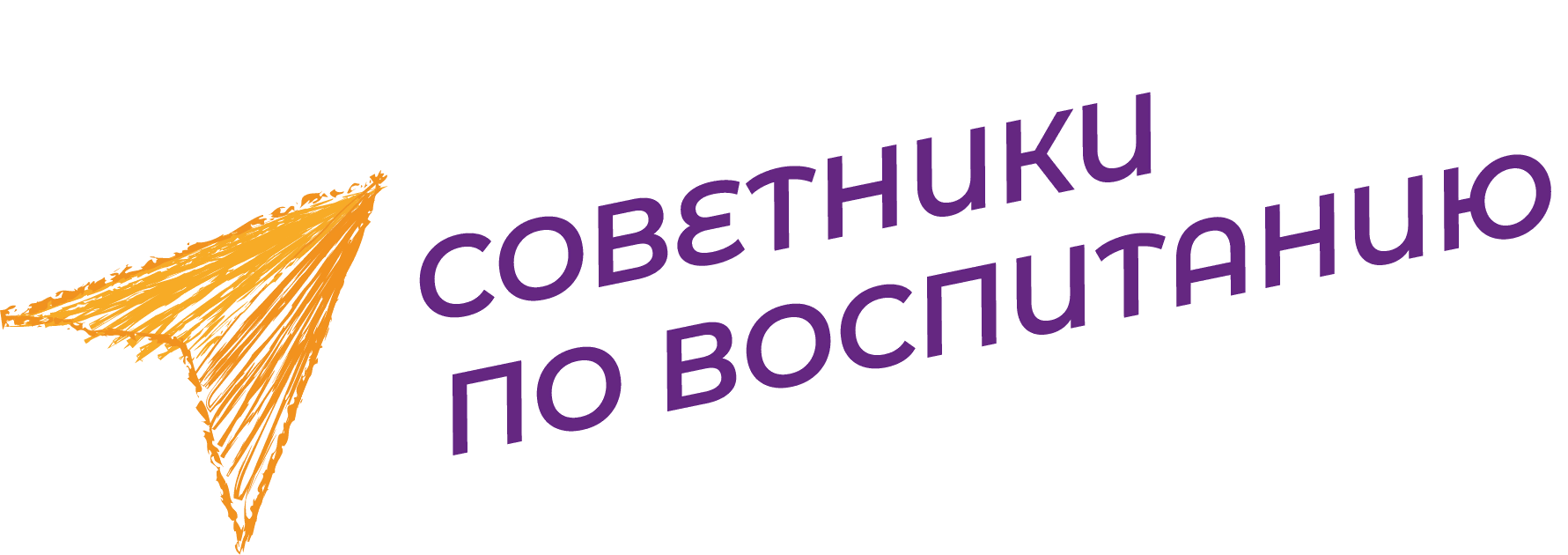 Документация советников
Группа ВК
Telegram канал